МБОУ лицей имени дважды Героя Социалистического  Труда В.Ф.Резникова
Формирование ученического  самоуправления как одна из возможностей успешной социализации в жизни и культуре 
современного 
общества.

2013 год
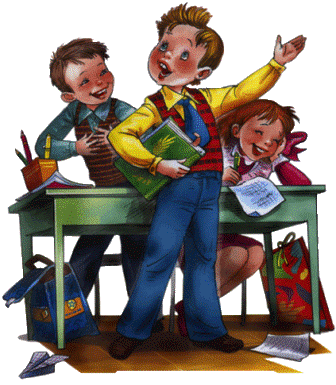 «Нельзя сводить духовный мир маленького человека только к учению. Если мы будем стремиться к тому, чтобы все силы души ребенка были поглощены уроками, жизнь станет невыносимой. Он должен быть не только школьником, но, прежде всего, человеком с многогранными интересами, запросами, стремлениями».В.А.Сухомлинский
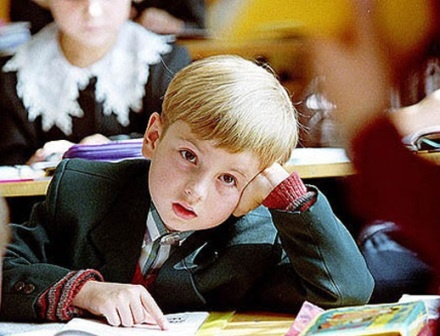 Цель работы: 
изучение  форм самоуправления для дальнейшего внедрения в школьной практике, создание благоприятных, педагогических, организационных социальных условий для самореализации, самоутверждения, саморазвития каждого учащегося в процессе включения его в разнообразную содержательную индивидуальную и коллективную деятельность;              стимулирование учащихся к                       социальной активности и творчеству, воспитание гражданина с высокой демократической культурой.
Задачи:
Знакомство с термином «самоуправление» и историей зарождения этого явления
Раскрыть сущность ученического самоуправления
Определить принципы                                 организации ученического самоуправления
 Определить функции самоуправления учащихся
Определить роль ученического самоуправления в развитии личности
Познакомить с ученическим самоуправлением в  лицее
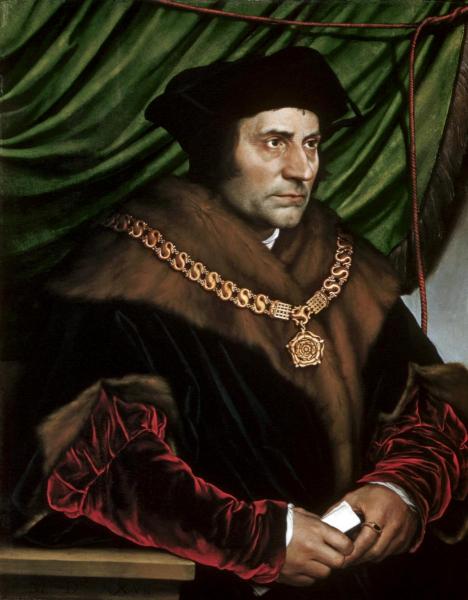 Истоки самоуправления
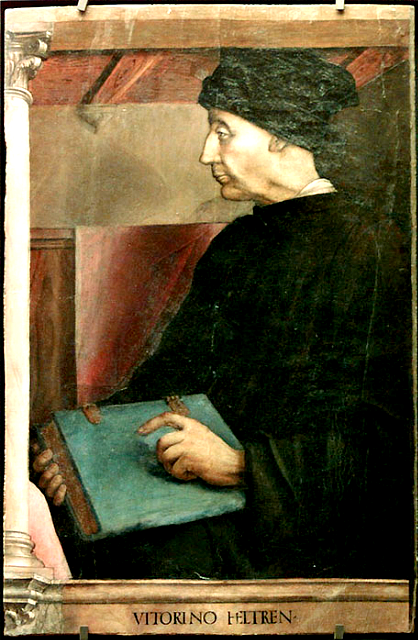 Цель ученического самоуправления:
Гуманизация отношений, демократизация жизни коллектива и на этой основе – формирование                 у учащихся                                     готовности к участию                                   в управлении                                        обществом.
Задачи ученического самоуправления:
Предоставление условий для самовыражения и развития творческого потенциала каждого ученика
Повышение его общественного и личного статуса
Формирование культуры межличностных отношений и совместной деятельности
- Воспитание чувства честного партнерства
Формирование умения вести здоровый                        образ жизни
Приобщение к основным духовным                      ценностям своего Отечества и других 
стран мира
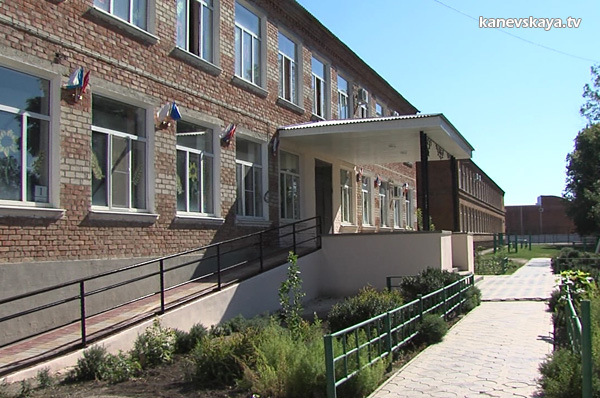 ВУСЛ (Верховный Ученический Совет Лицея)
ВУСЛ – это добровольное. Творческое, самоуправляемое формирование, именуемое в дальнейшем «Организация».
Создано на                                                                  базе Каневского лицея.
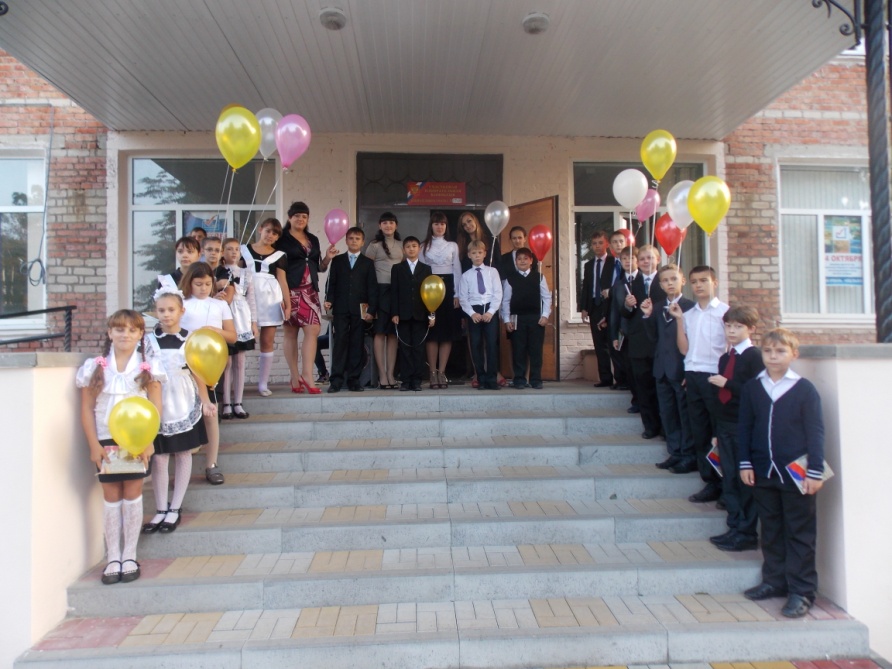 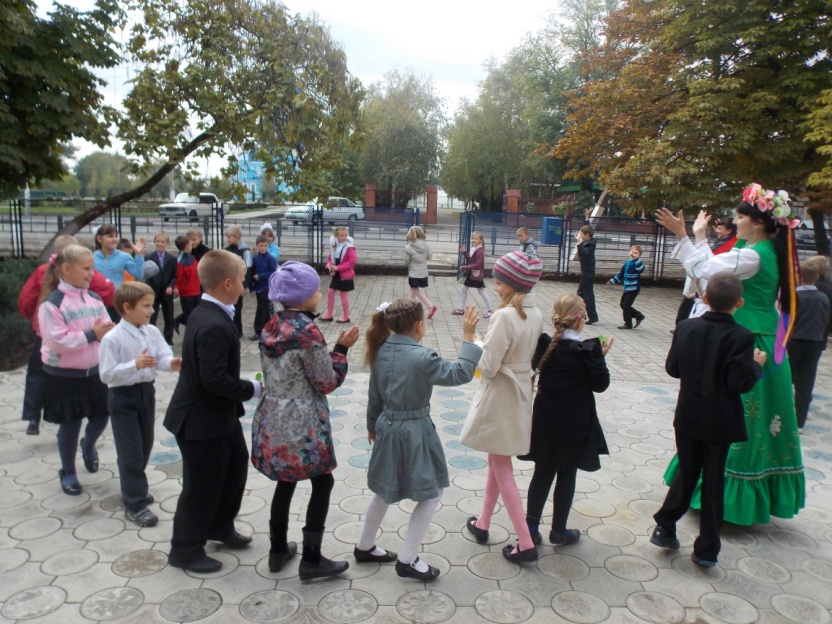 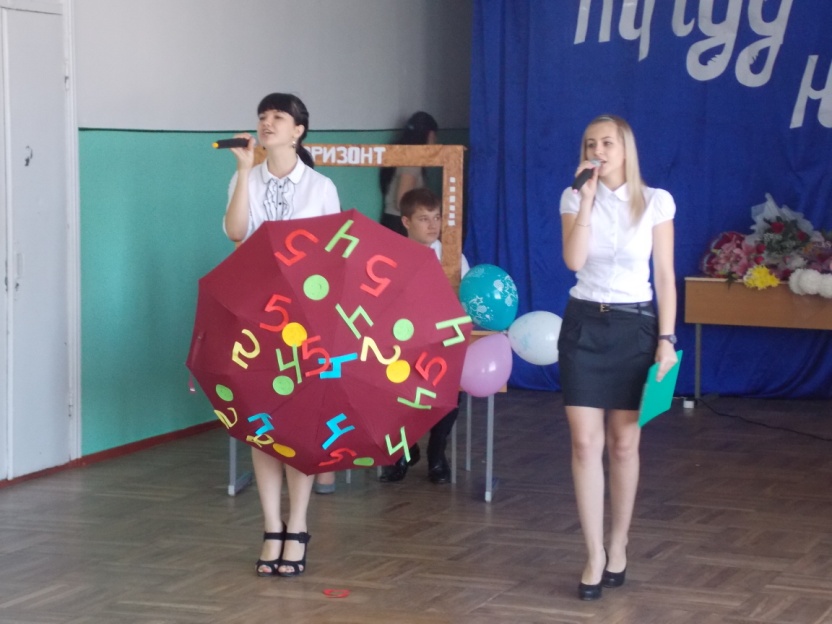 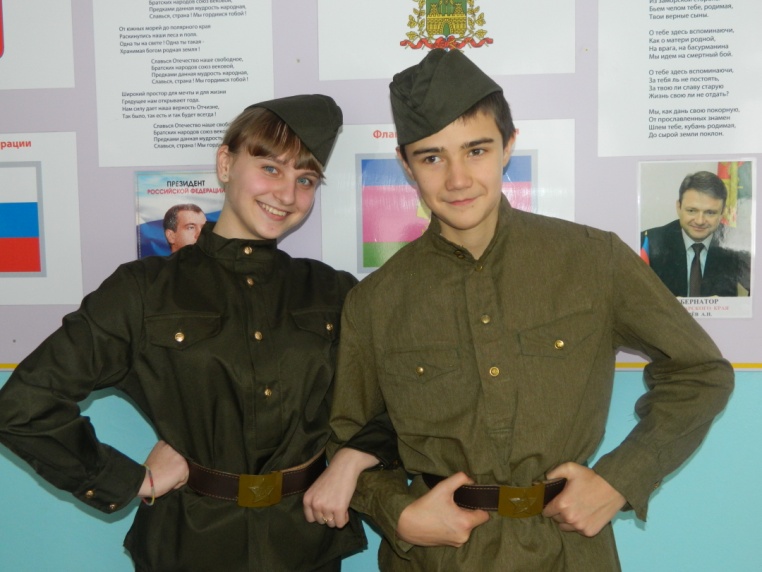 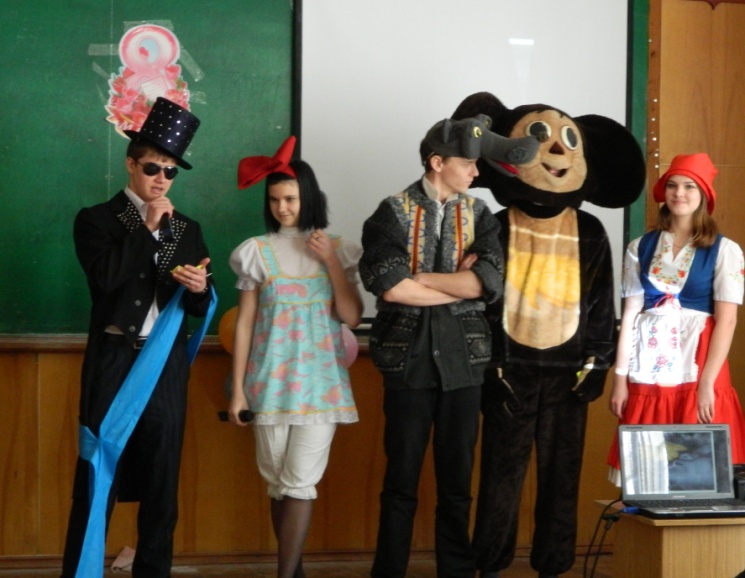 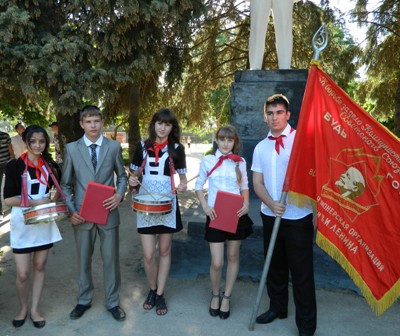 Совет ВУСЛ
Выборы лидера ВУСЛ:
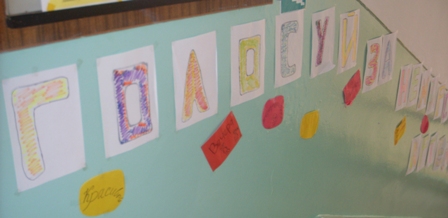 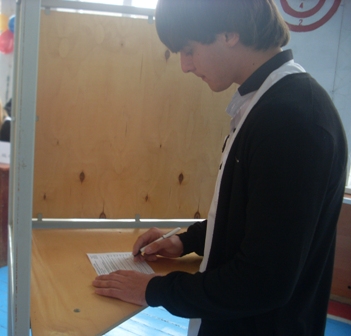 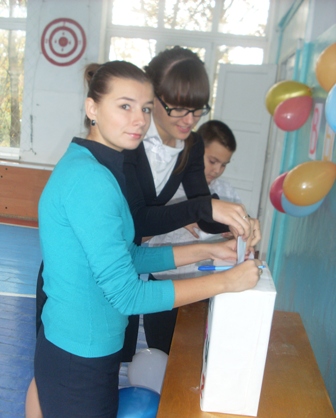 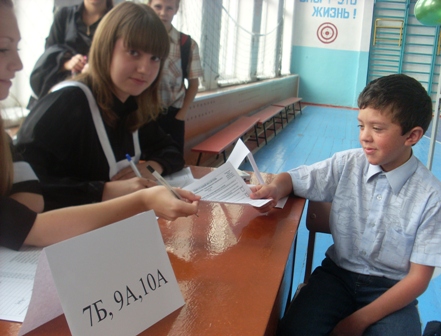 Школьная газета «Лицей.ru»
Структура ВУСЛ
Каждое структурное подразделение «РОСТОК», «НАДЕЖДА», «ЛИДЕР» имеет 5 направлений, выделяющие в каждом классе 5 групп учащихся (членов группы) под началом командира группы:
3. ПОРЯДОК
- отвечает за дежурство по школе и в классе
- уборку территории
- наличие школьной формы и внешний вид
- наличие ученических билетов
1. НАУКА:
- отвечает за успеваемость
- помощь учителю
- проверку дневников
- проверку тетрадей
2. ТВОРЧЕСТВО
- осуществляет подготовку к мероприятиям 
- участие в конкурсах
- оформление стендов
5. СМИ
- осуществляет поиск интересной информации в газету
- принимает активное участие в создании школьной газеты
- проводит тематические радиолинейки
4. ЗДОРОВЬЕ
- принимает участие в спортивных мероприятиях
- проводит классные часы
- осуществляет контроль над питанием учеников
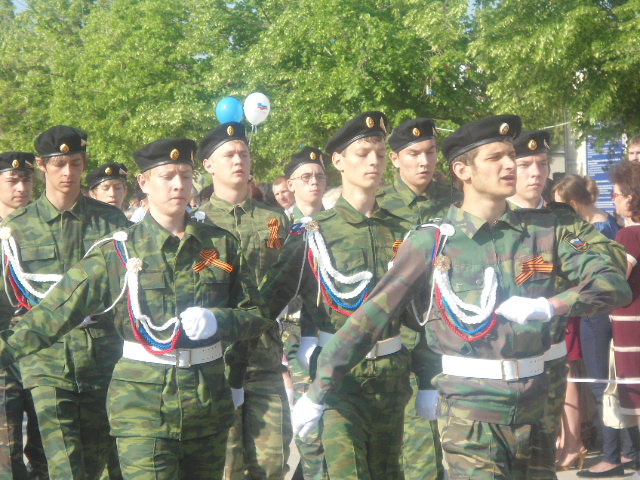 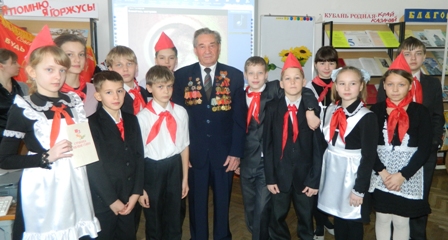 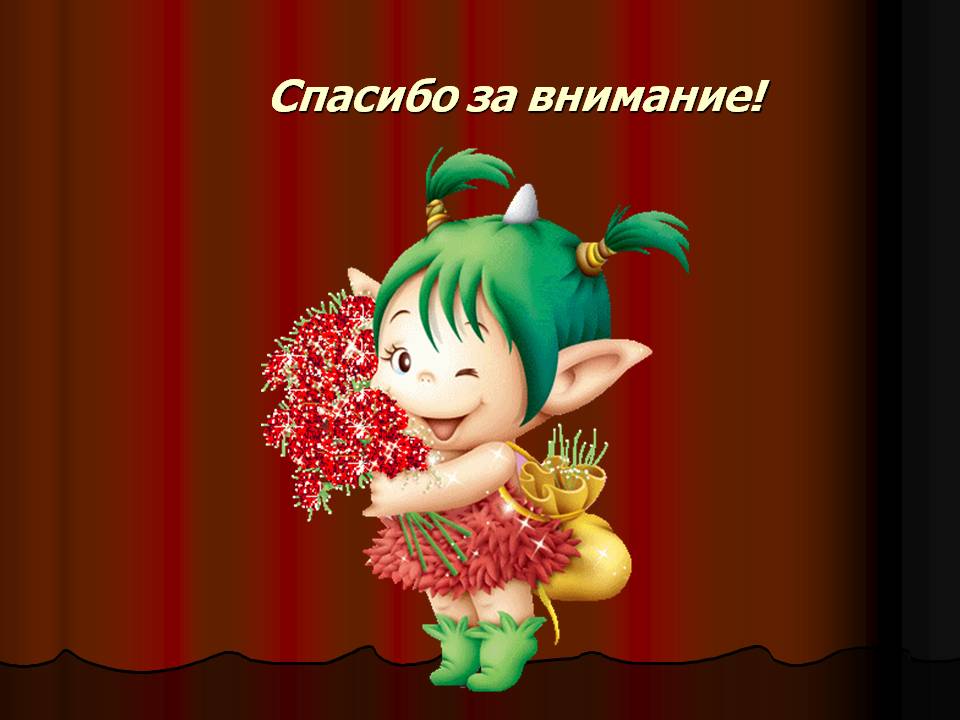